Lecture 6:                      
Segmentation
Lecture 6 - 1
Computer Vision Tasks: Object Detection
Instance Segmentation
Semantic Segmentation
Object Detection
Classification
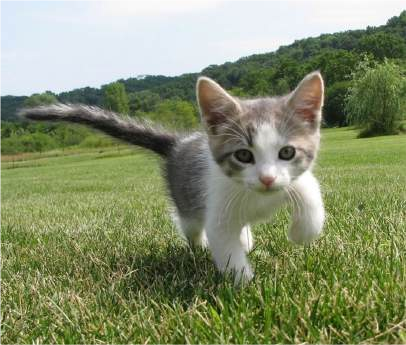 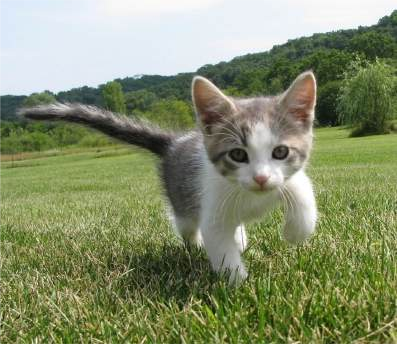 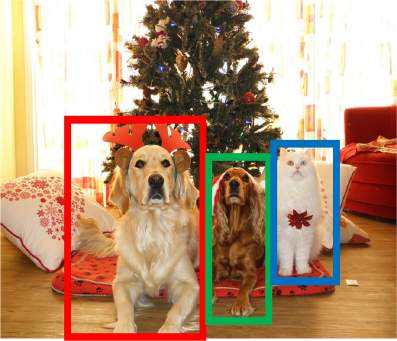 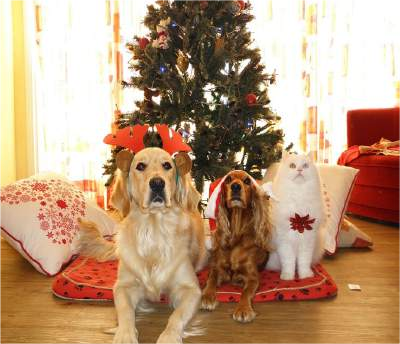 GRASS, CAT, TREE, SKY
CAT
DOG, DOG, CAT
DOG, DOG, CAT
No spatial extent
No objects, just pixels
Multiple Objects
Lecture 6 - 34
Computer Vision Tasks: Semantic Segmentation
Instance Segmentation
Semantic Segmentation
Object Detection
Classification
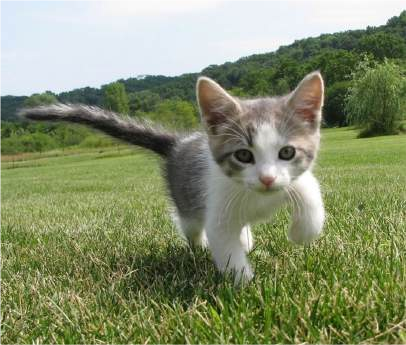 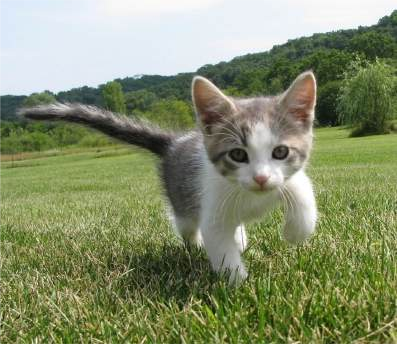 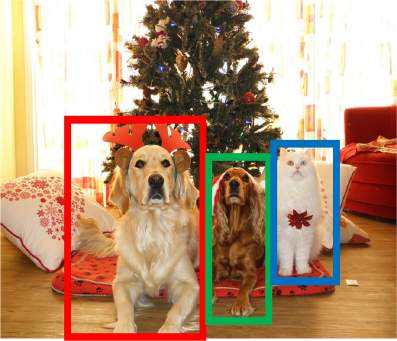 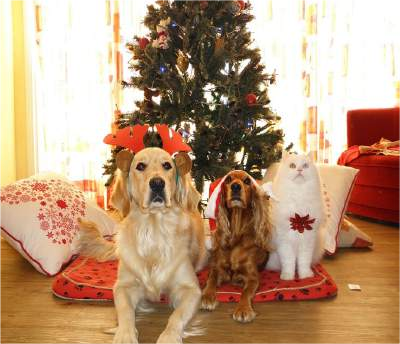 GRASS, CAT, TREE, SKY
CAT
DOG, DOG, CAT
DOG, DOG, CAT
No spatial extent
No objects, just pixels
Multiple Objects
Lecture 6 - 35
Semantic Segmentation
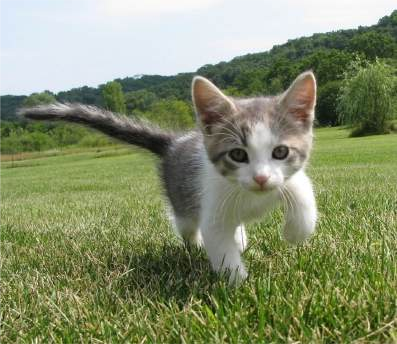 This image is CC0 public domain
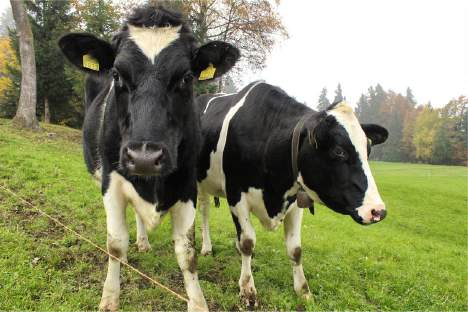 Label each pixel in the image with a category label
Sky

Cow

Grass
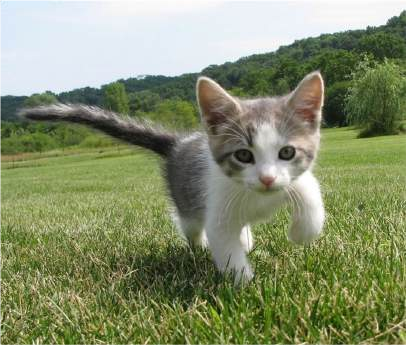 Sky
Trees
Don’t differentiate instances, only care about pixels
Trees
Cat
Grass
Lecture 6 - 36
Semantic Segmentation Idea: Sliding Window
Extract patch
Classify center pixel with CNN
Full image
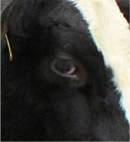 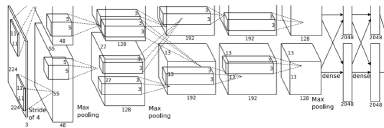 Cow
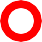 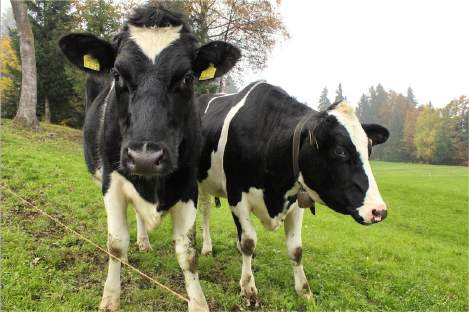 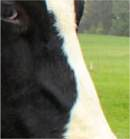 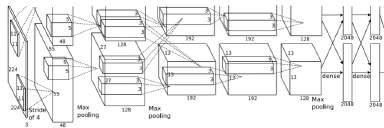 Cow

Grass
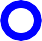 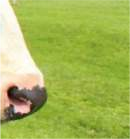 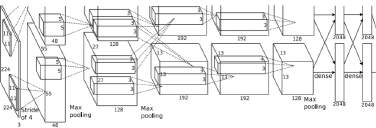 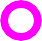 Farabet et al, “Learning Hierarchical Features for Scene Labeling,” TPAMI 2013
Pinheiro and Collobert, “Recurrent Convolutional Neural Networks for Scene Labeling”, ICML 2014
Lecture 6 - 37
Semantic Segmentation Idea: Sliding Window
Extract patch
Classify center pixel with CNN
Full image
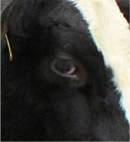 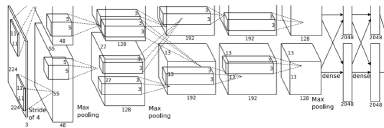 Cow
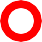 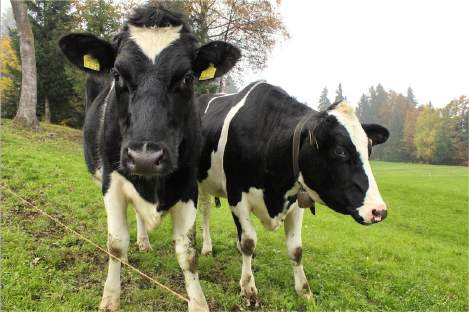 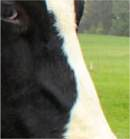 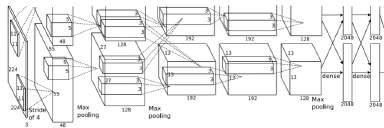 Cow
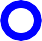 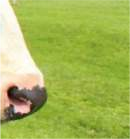 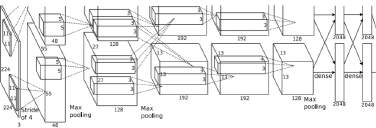 Grass
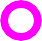 Problem: Very inefficient! Not reusing shared features between overlapping patches
Farabet et al, “Learning Hierarchical Features for Scene Labeling,” TPAMI 2013
Pinheiro and Collobert, “Recurrent Convolutional Neural Networks for Scene Labeling”, ICML 2014
Lecture 6 - 38
Semantic Segmentation: Fully Convolutional Network
Design a network as a bunch of convolutional layers to	make predictions for pixels all at once!
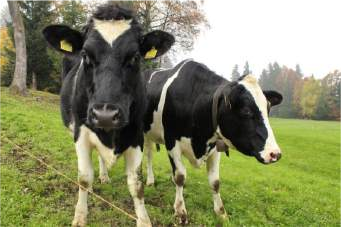 Conv
Conv
Conv
Conv
argmax
Input: 3 x H x W
Scores: C x H x W
Predictions: H x W
Convolutions: D x H x W
Loss function: Per-Pixel cross-entropy
Long et al, “Fully convolutional networks for semantic segmentation”, CVPR 2015
Lecture 6 - 39
Semantic Segmentation: Fully Convolutional Network
Design a network as a bunch of convolutional layers to	make predictions for pixels all at once!
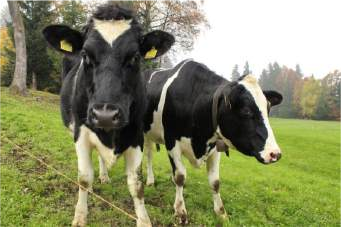 Conv
Conv
Conv
Conv
argmax
Problem #1: Effective receptive field size is linear in number of conv layers: With L 3x3 conv layers, receptive field is 1+2L
Input: 3 x H x W
Long et al, “Fully convolutional networks for semantic segmentation”, CVPR 2015
Lecture 6 - 40
Semantic Segmentation: Fully Convolutional Network
Design a network as a bunch of convolutional layers to	make predictions for pixels all at once!
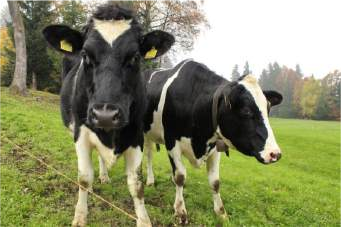 Conv
Conv
Conv
Conv
argmax
Problem #1: Effective receptive field size is linear in number of conv layers: With L 3x3 conv
Input: 3 x H x W
Problem #2: Convolution on high res images is expensive! Recall ResNet stem aggressively
layers, receptive field is 1+2L
Long et al, “Fully convolutional networks for semantic segmentation”, CVPR 2015
downsamples
Lecture 6 - 41
Semantic Segmentation: Fully Convolutional Network
Design network as a bunch of convolutional layers, with
downsampling and upsampling inside the network!
Med-res: D2 x H/4 x W/4
Med-res: D2 x H/4 x W/4
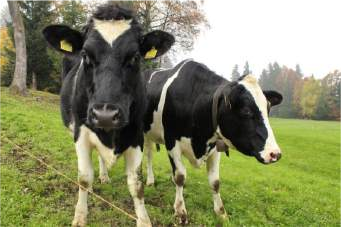 Low-res:
D3 x H/4 x W/4
Input: 3 x H x W
High-res: D1 x H/2 x W/2
High-res: D1 x H/2 x W/2
Predictions: H x W
Long, Shelhamer, and Darrell, “Fully Convolutional Networks for Semantic Segmentation”, CVPR 2015
Noh et al, “Learning Deconvolution Network for Semantic Segmentation”, ICCV 2015
Lecture 6 - 42
Semantic Segmentation: Fully Convolutional Network
Design network as a bunch of convolutional layers, with
Downsampling: Pooling, strided convolution
Upsampling:
???
downsampling and upsampling inside the network!
Med-res: D2 x H/4 x W/4
Med-res: D2 x H/4 x W/4
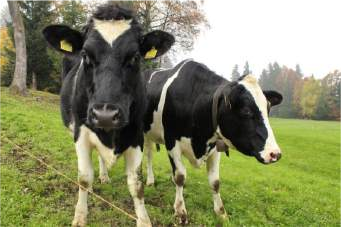 Low-res:
D3 x H/4 x W/4
Input: 3 x H x W
High-res: D1 x H/2 x W/2
High-res: D1 x H/2 x W/2
Predictions: H x W
Long, Shelhamer, and Darrell, “Fully Convolutional Networks for Semantic Segmentation”, CVPR 2015
Noh et al, “Learning Deconvolution Network for Semantic Segmentation”, ICCV 2015
Lecture 6 - 43
In-Network Upsampling: “Unpooling”
Bed of Nails
Input C x 2 x 2
Output C x 4 x 4
Lecture 6 - 44
In-Network Upsampling: “Unpooling”
Bed of Nails	Nearest Neighbor
Input C x 2 x 2
Output C x 4 x 4
Input C x 2 x 2
Output C x 4 x 4
Lecture 6 - 45
In-Network Upsampling: Bilinear Interpolation
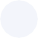 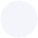 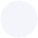 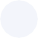 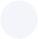 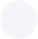 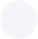 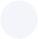 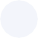 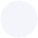 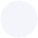 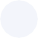 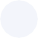 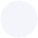 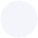 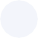 Input: C x 2 x 2
Output: C x 4 x 4
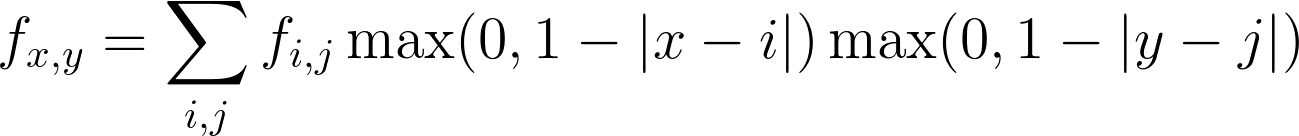 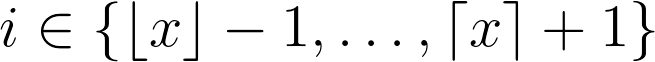 Use two closest neighbors in x and y to construct linear approximations
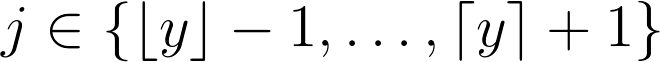 Lecture 6 - 46
In-Network Upsampling: Bicubic Interpolation
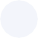 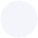 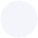 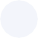 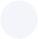 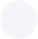 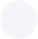 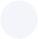 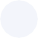 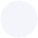 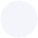 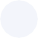 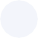 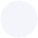 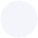 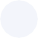 Input: C x 2 x 2	Output: C x 4 x 4
Use three closest neighbors in x and y to construct cubic approximations
(This is how we normally resize images!)
Lecture 6 - 47
In-Network Upsampling: “Max Unpooling”
Max Pooling: Remember which position had the max
Max Unpooling: Place into remembered positions
Rest of net


Pair each downsampling layer with an upsampling layer
Noh et al, “Learning Deconvolution Network for Semantic Segmentation”, ICCV 2015
Lecture 6 - 48
Learnable Upsampling: Transposed Convolution
Recall: Normal 3 x 3 convolution, stride 1, pad 1
Input: 4 x 4
Output: 4 x 4
Lecture 6 - 49
Learnable Upsampling: Transposed Convolution
Recall: Normal 3 x 3 convolution, stride 1, pad 1
Dot product between input and filter
Input: 4 x 4
Output: 4 x 4
Lecture 6 - 50
Learnable Upsampling: Transposed Convolution
Recall: Normal 3 x 3 convolution, stride 1, pad 1
Dot product between input and filter
Input: 4 x 4
Output: 4 x 4
Lecture 6 - 51
Learnable Upsampling: Transposed Convolution
Recall: Normal 3 x 3 convolution, stride 2, pad 1
Input: 4 x 4
Output: 2 x 2
Lecture 6 - 52
Learnable Upsampling: Transposed Convolution
Recall: Normal 3 x 3 convolution, stride 2, pad 1
Dot product between input and filter
Input: 4 x 4
Output: 2 x 2
Lecture 6 - 53
Learnable Upsampling: Transposed Convolution
Recall: Normal 3 x 3 convolution, stride 2, pad 1
Dot product between input and filter
Input: 4 x 4
Output: 2 x 2
Lecture 6 - 54
Learnable Upsampling: Transposed Convolution
Recall: Normal 3 x 3 convolution, stride 2, pad 1
Convolution with stride > 1 is “Learnable Downsampling” Can we use stride < 1 for “Learnable Upsampling”?

Dot product between input and filter
Input: 4 x 4
Output: 2 x 2
Lecture 6 - 55
Learnable Upsampling: Transposed Convolution
3 x 3 convolution transpose, stride 2
Input: 2 x 2
Output: 4 x 4
Lecture 6 - 56
Learnable Upsampling: Transposed Convolution
3 x 3 convolution transpose, stride 2
Weight filter by input value and copy to output
Input: 2 x 2
Output: 4 x 4
Lecture 6 - 57
Learnable Upsampling: Transposed Convolution
3 x 3 convolution transpose, stride 2
Filter moves 2 pixels in output for every 1 pixel in input


Weight filter by input value and copy to output
Input: 2 x 2
Output: 4 x 4
Lecture 6 - 58
Learnable Upsampling: Transposed Convolution
Sum where
3 x 3 convolution transpose, stride 2
output overlaps
Filter moves 2 pixels in output for every 1 pixel in input


Weight filter by input value and copy to output
Input: 2 x 2
Output: 4 x 4
Lecture 6 - 59
Learnable Upsampling: Transposed Convolution
Sum where
3 x 3 convolution transpose, stride 2
output overlaps
This gives 5x5 output – need to trim one pixel from top and left to give 4x4 output


Weight filter by input value and copy to output
Input: 2 x 2
Output: 4 x 4
Lecture 6 - 60
Transposed Convolution: 1D example
Input	Filter	Output
Output has copies of filter weighted by input
a
Stride 2: Move 2 pixels output for each pixel in input
b
Sum at overlaps
Lecture 6 - 61
Transposed Convolution: 1D example
Input	Filter	Output
This has many names:
Deconvolution (bad)!
Upconvolution
Fractionally strided convolution
Backward strided convolution
Transposed Convolution 	(best name)
a
b
Lecture 6 - 62
Semantic Segmentation: Fully Convolutional Network
Upsampling: Iinterpolation, transposed conv
Design network as a bunch of convolutional layers, with
downsampling and upsampling inside the network!
Downsampling: Pooling, strided convolution
Med-res: D2 x H/4 x W/4
Med-res: D2 x H/4 x W/4
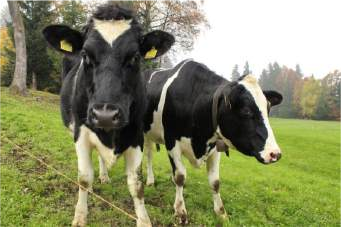 Low-res:
D3 x H/4 x W/4
Input: 3 x H x W
High-res: D1 x H/2 x W/2
High-res: D1 x H/2 x W/2
Predictions: H x W
Loss function: Per-Pixel cross-entropy
Long, Shelhamer, and Darrell, “Fully Convolutional Networks for Semantic Segmentation”, CVPR 2015 Noh et al, “Learning Deconvolution Network for Semantic Segmentation”, ICCV 2015
Lecture 6 - 67
Computer Vision Tasks
Semantic Segmentation: Gives per- pixel labels, but merges instances
Object Detection: Detects individual object instances, but only gives box
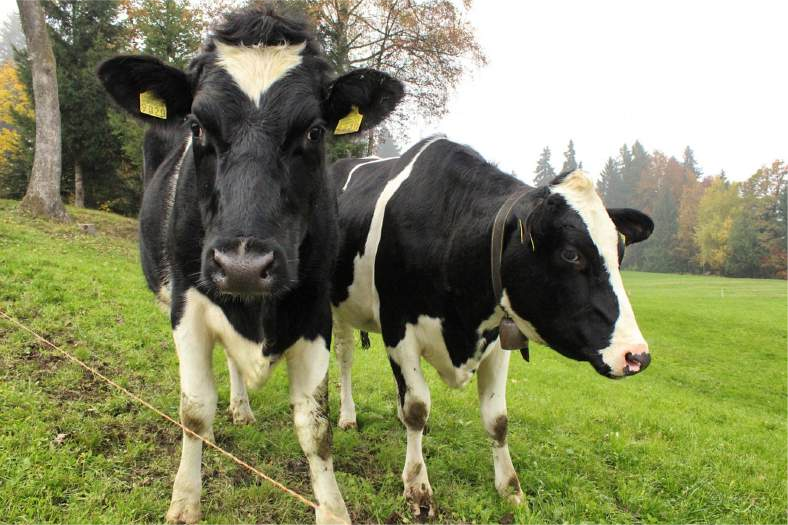 Sky


Cow


Grass
Trees
Lecture 6 - 68
Things and Stuff
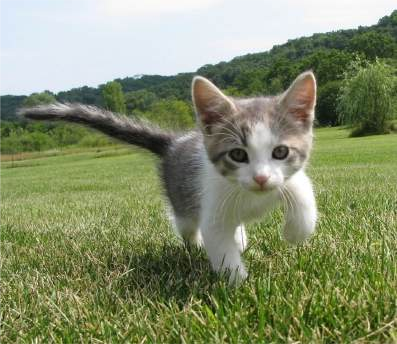 This image is CC0 public domain
Things: Object categories that can be separated into object instances
(e.g. cats, cars, person)
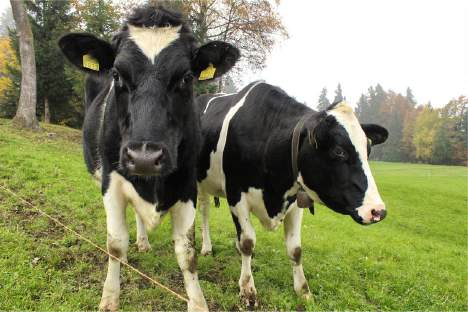 Sky

Cow

Grass
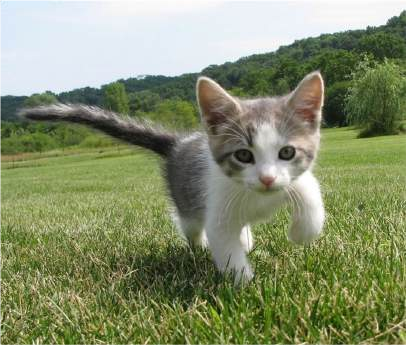 Sky
Stuff: Object categories that cannot be separated into instances
(e.g. sky, grass, water, trees)
Trees
Trees
Cat
Grass
Lecture 6 - 69
Computer Vision Tasks
Semantic Segmentation: Gives per- pixel labels, but merges instances (Both things and stuff)
Object Detection: Detects individual object instances, but only gives box (Only things!)
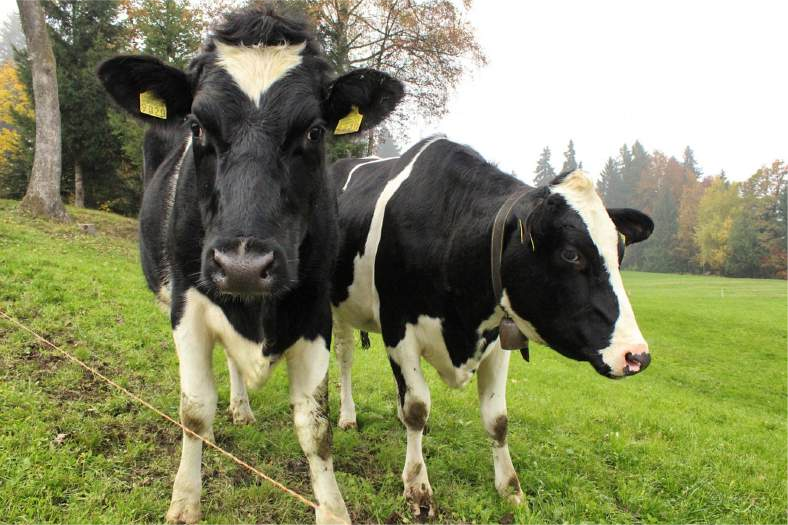 Sky


Cow


Grass
Trees
Lecture 6 - 70
Computer Vision Tasks: Instance Segmentation
Instance Segmentation
Semantic Segmentation
Object Detection
Classification
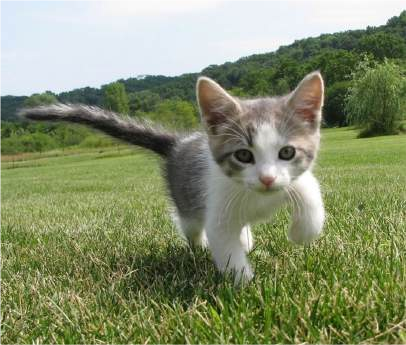 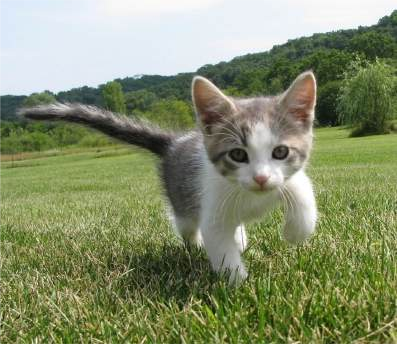 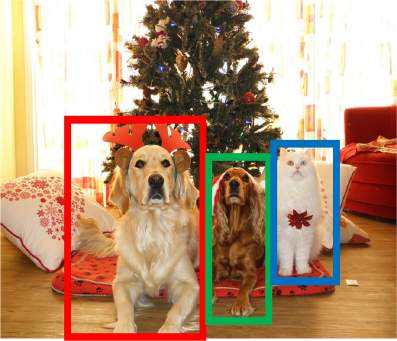 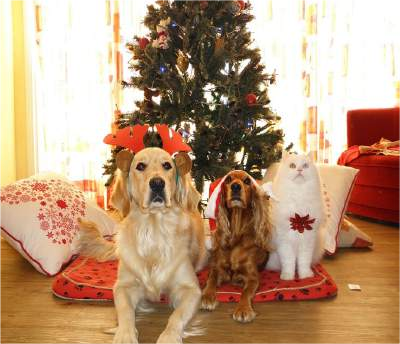 GRASS, CAT, TREE, SKY
CAT
DOG, DOG, CAT
DOG, DOG, CAT
No spatial extent
No objects, just pixels
Multiple Objects
Lecture 6 - 71
Computer Vision Tasks: Instance Segmentation
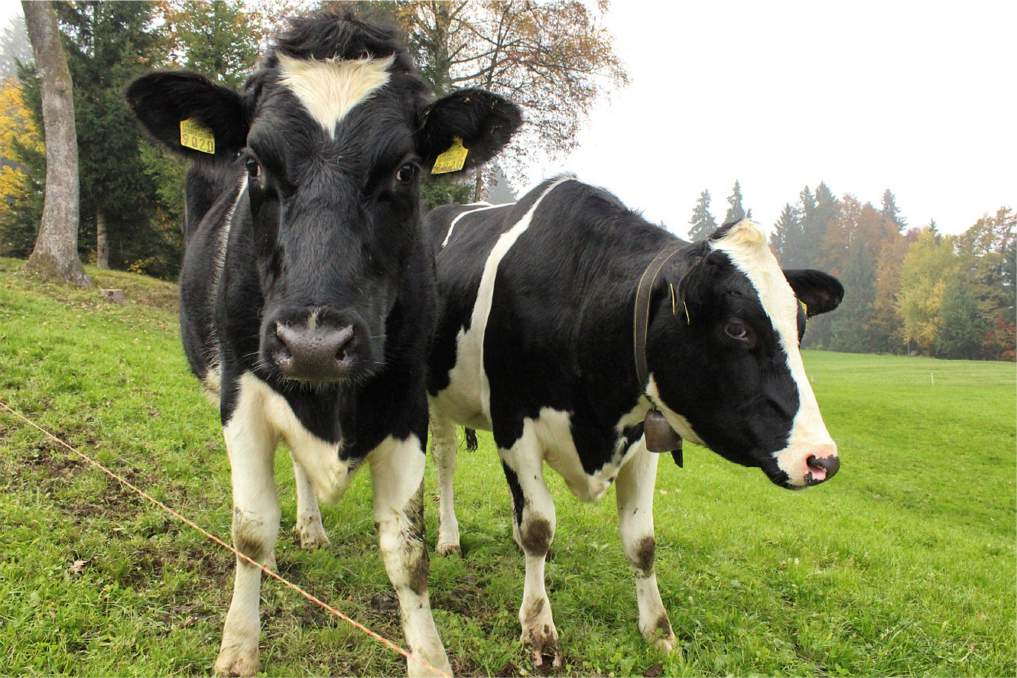 Instance Segmentation:
Cow
Detect all objects in the image, and identify the pixels that belong to each object (Only things!)
Cow
This image is CC0 public domain
Lecture 6 - 72
Computer Vision Tasks: Instance Segmentation
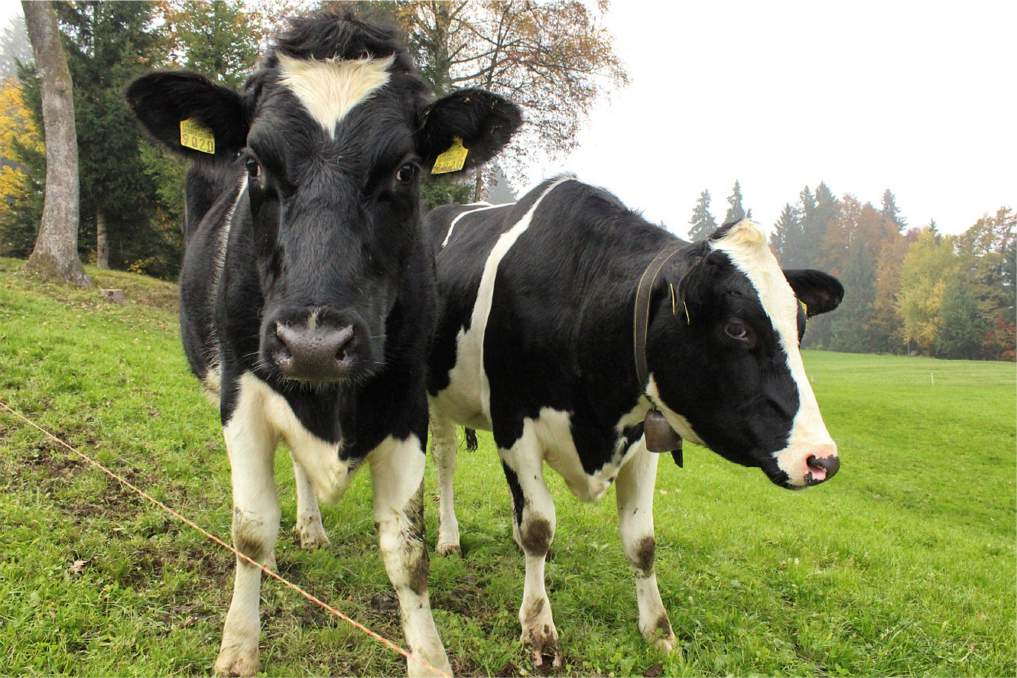 Instance Segmentation:
Cow
Detect all objects in the image, and identify the pixels that belong to each object (Only things!)
Cow
Approach: Perform object detection, then predict a segmentation mask for each object!
This image is CC0 public domain
Lecture 6 - 73
Object Detection: Faster R-CNN
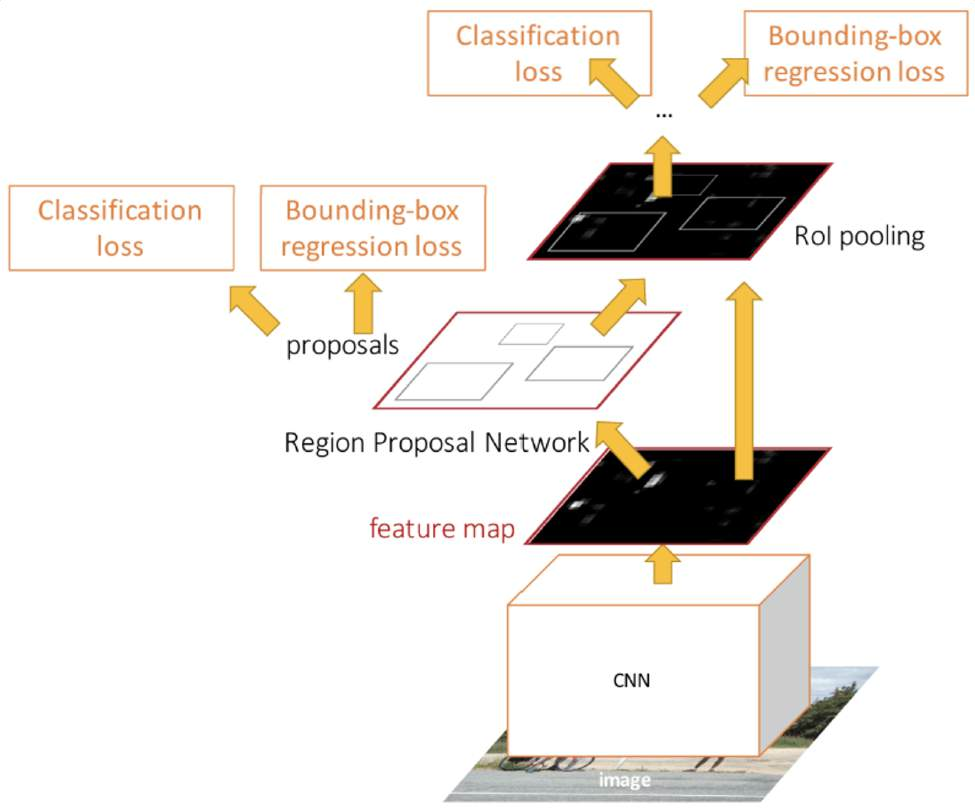 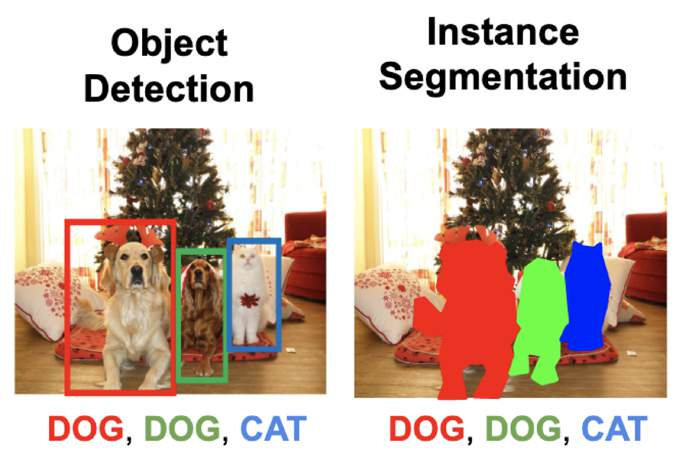 Ren et al, “Faster R-CNN: Towards Real-Time Object Detection with Region Proposal Networks”, NeurIPS 2015
Lecture 6 - 74
Instance Segmentation:
Mask R-CNN
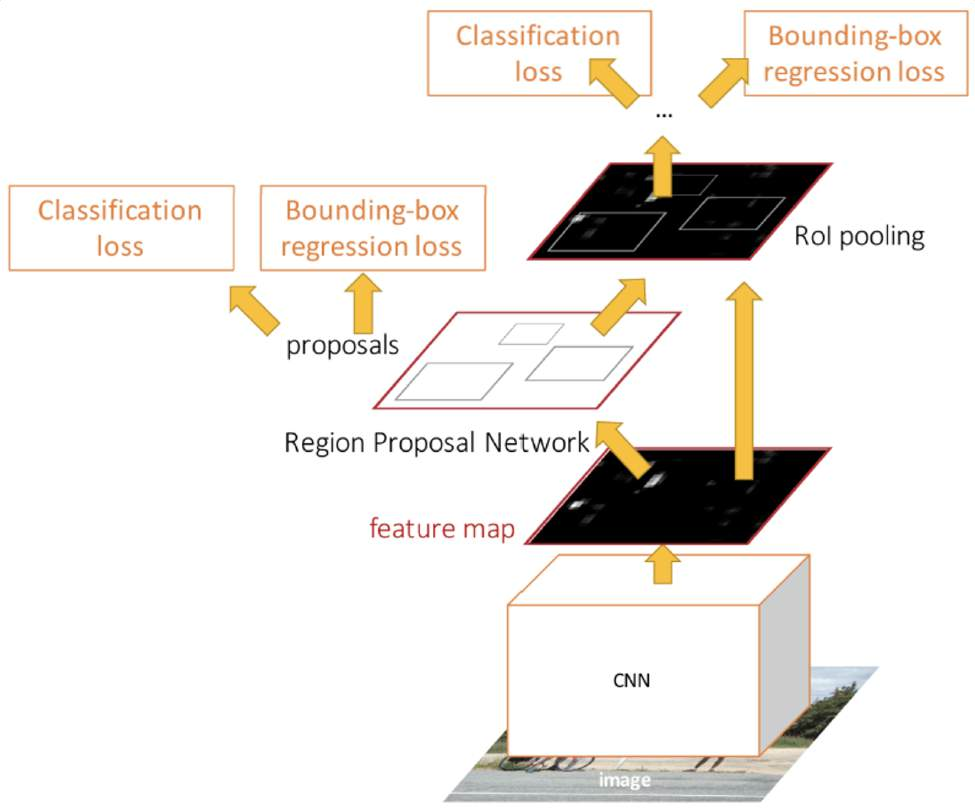 Mask Prediction
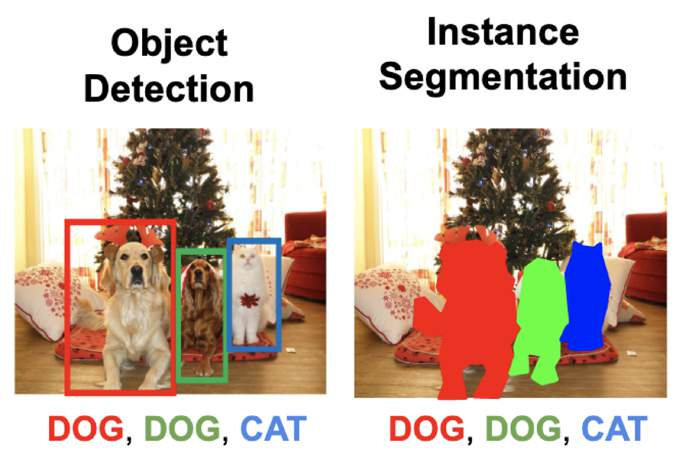 He et al, “Mask R-CNN”, ICCV 2017
Lecture 6 - 75
Mask R-CNN: Example Training Targets
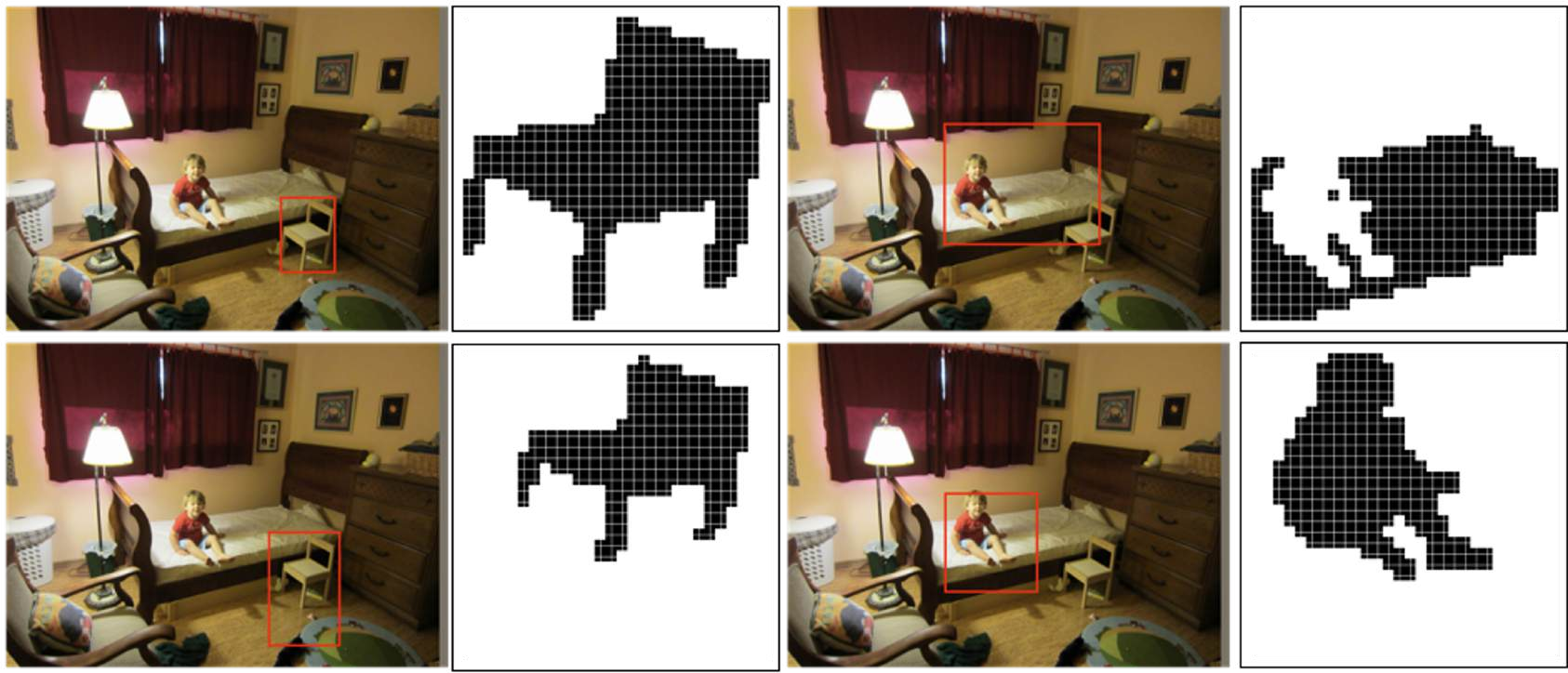 Lecture 6 - 77
Mask R-CNN: Example Training Targets
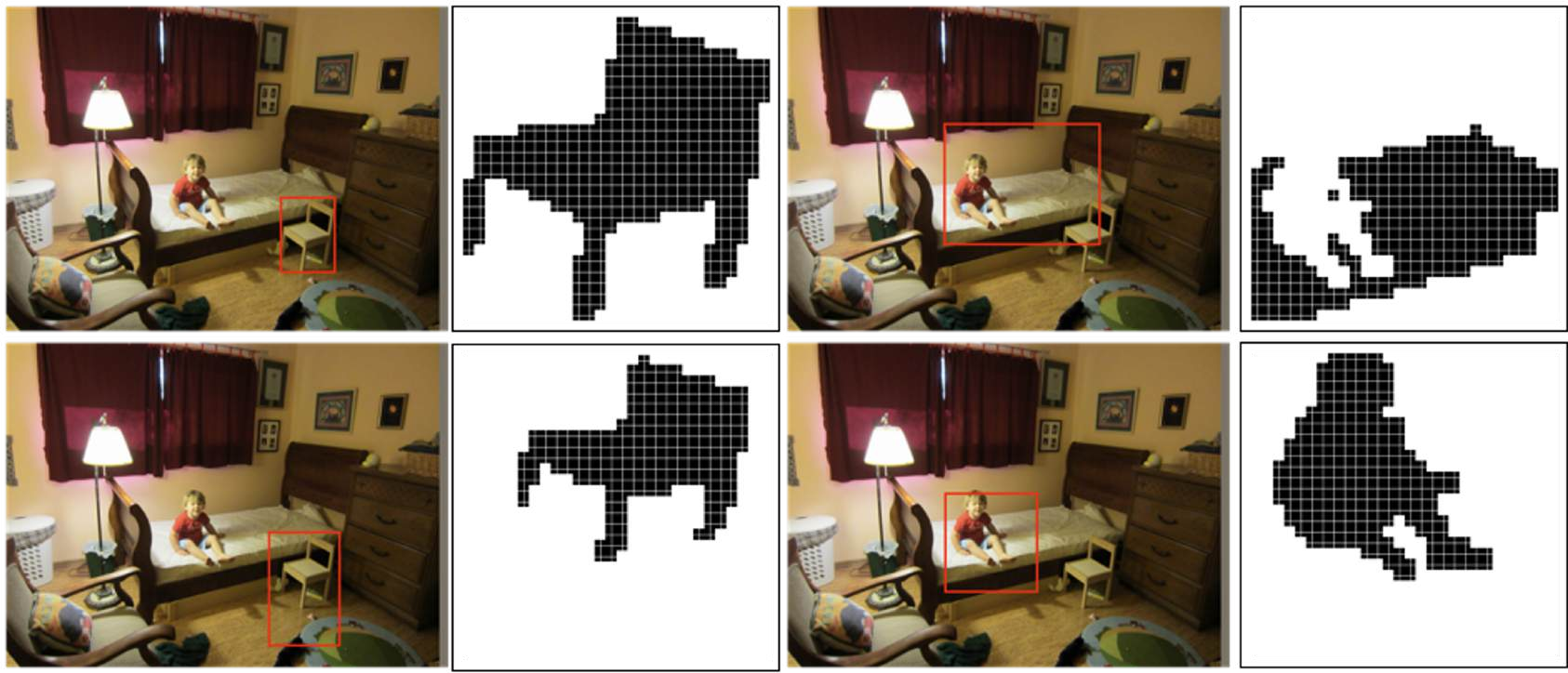 Lecture 6 - 78
Mask R-CNN: Example Training Targets
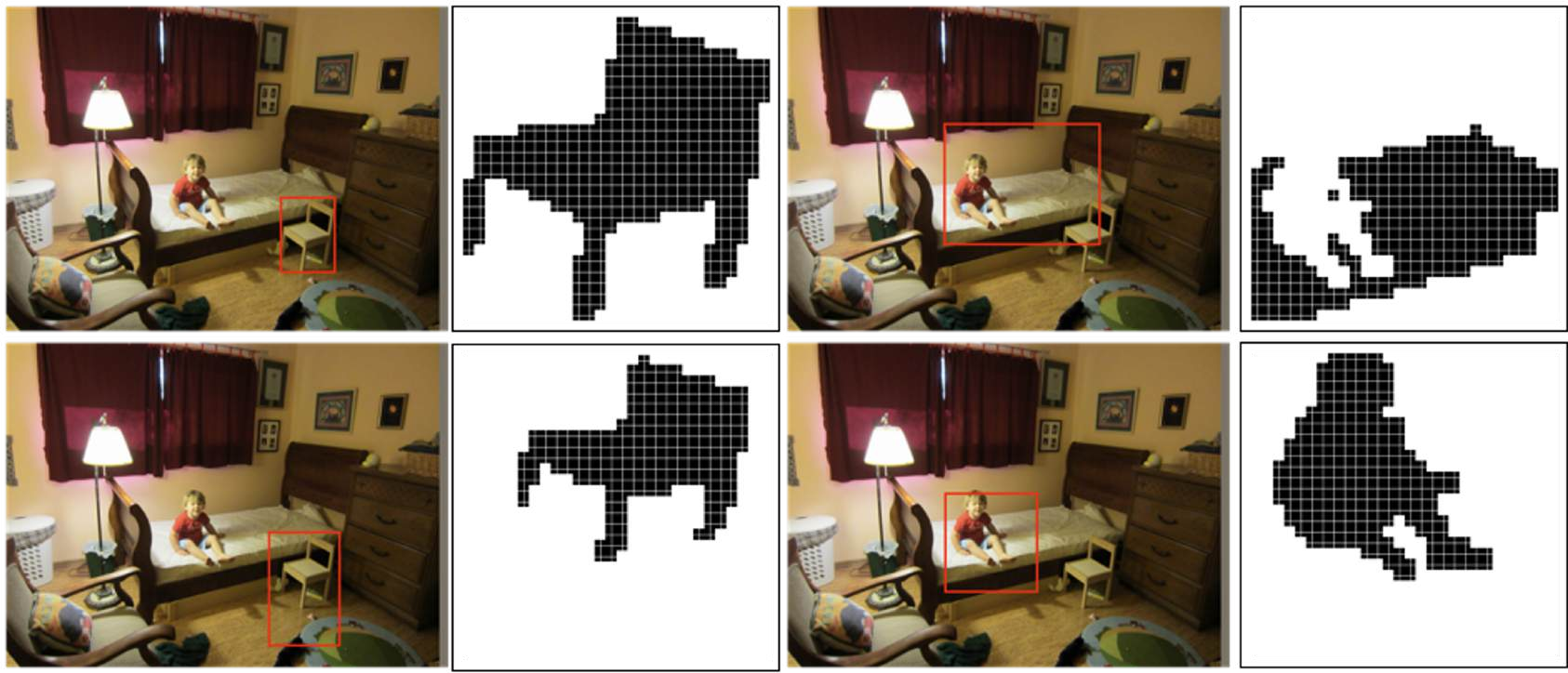 Lecture 6 - 79
Mask R-CNN: Example Training Targets
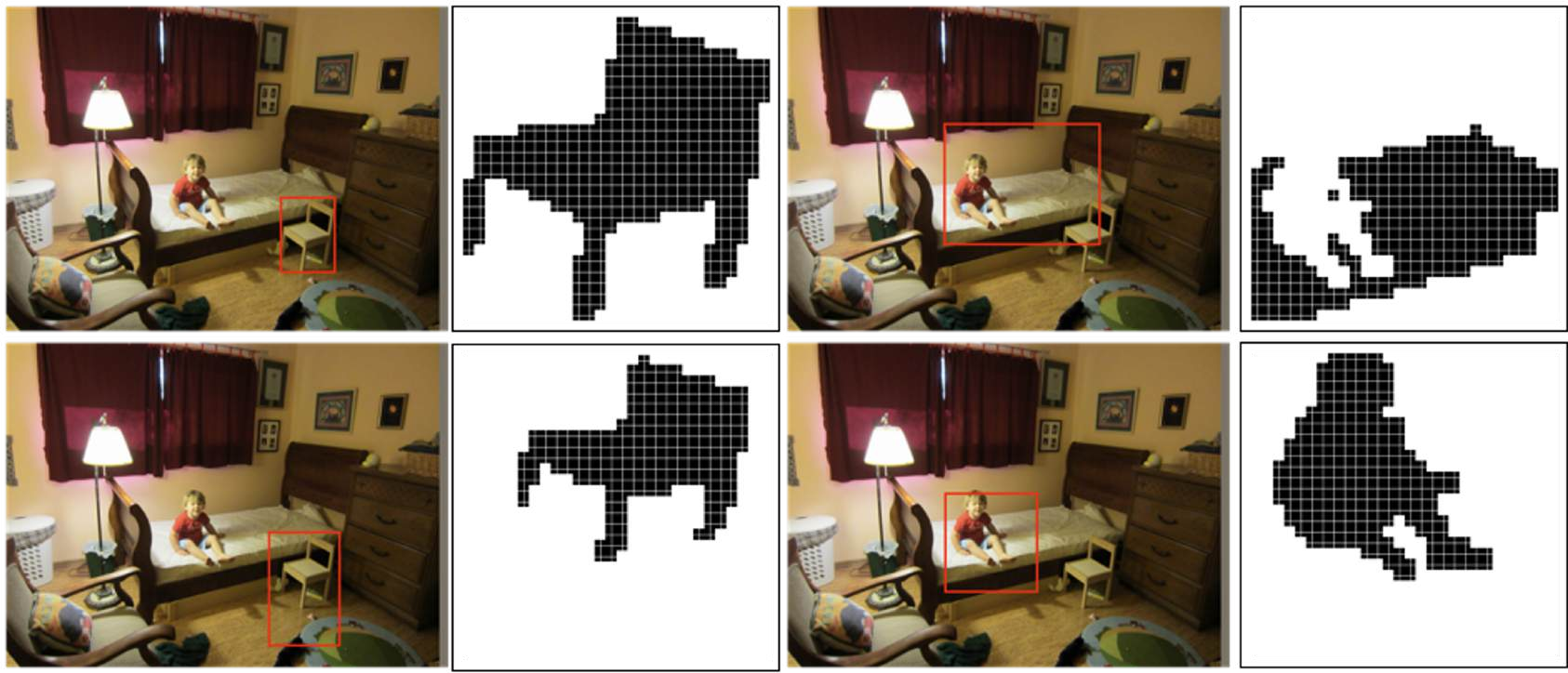 Lecture 6 - 80
Mask R-CNN: Very Good Results!
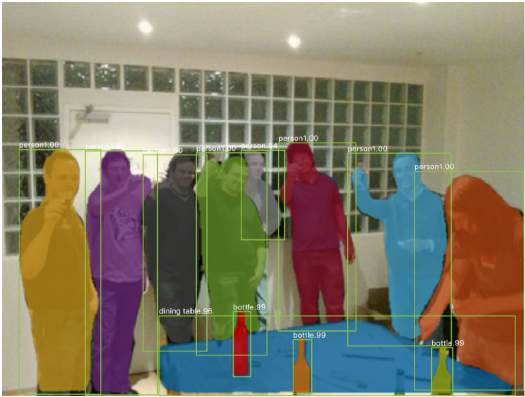 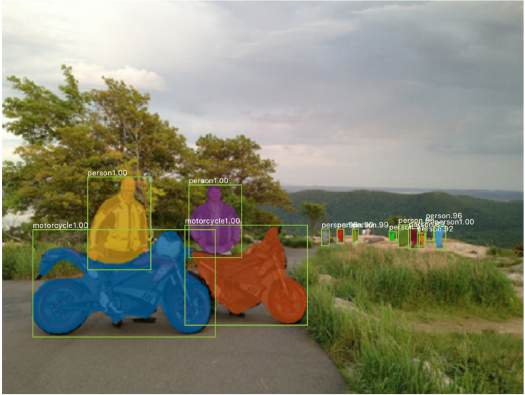 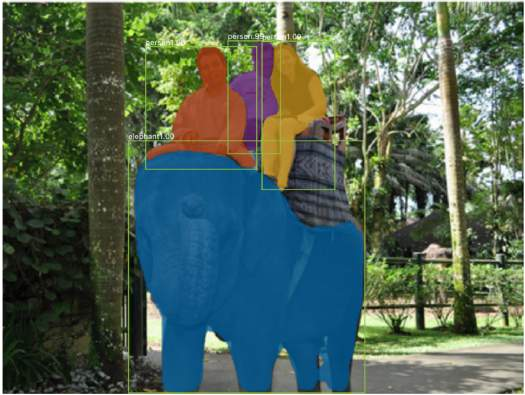 Lecture 6 - 81
Beyond Instance Segmentation
Instance Segmentation: Separate object instances, but only things
Semantic Segmentation: Identify both things and stuff, but doesn’t separate instances
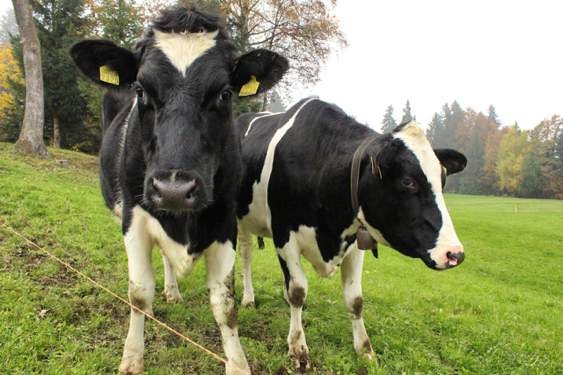 Sky


Cow


Grass
Cow
Trees
Cow
Lecture 6 - 82
Beyond Instance Segmentation: Human Keypoints
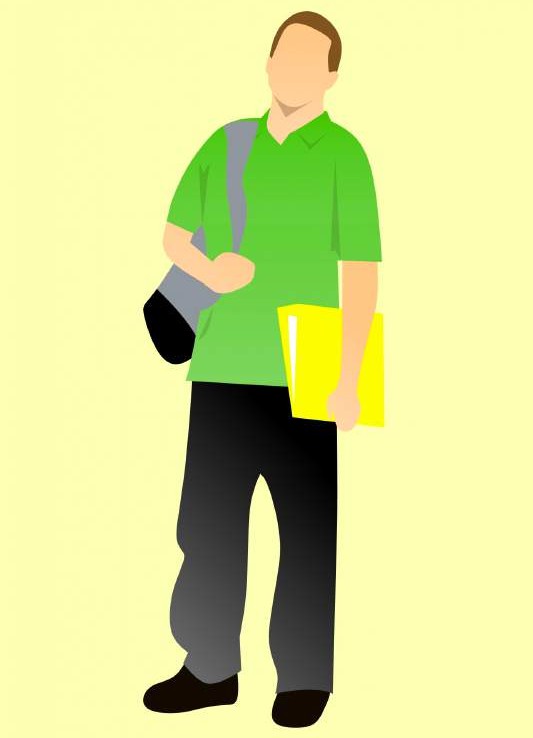 Represent the pose of a human by locating a set of keypoints
e.g. 17 keypoints:
Nose
Left / Right eye
Left / Right ear
Left / Right shoulder
Left / Right elbow
Left / Right wrist
Left / Right hip
Left / Right knee
Left / Right ankle
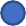 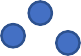 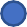 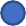 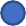 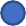 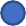 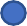 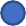 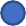 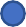 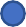 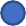 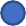 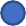 Person image is CC0 public domain
Lecture 6 - 85
Mask R-CNN:
Instance Segmentation
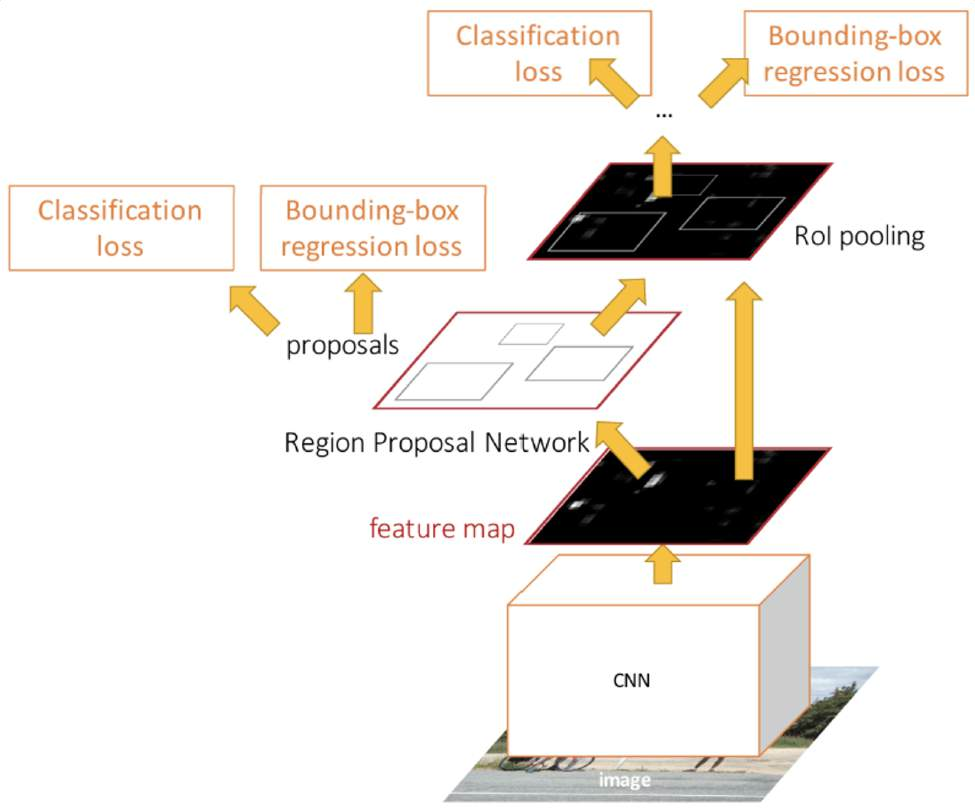 Mask Prediction
Keypoint estimation
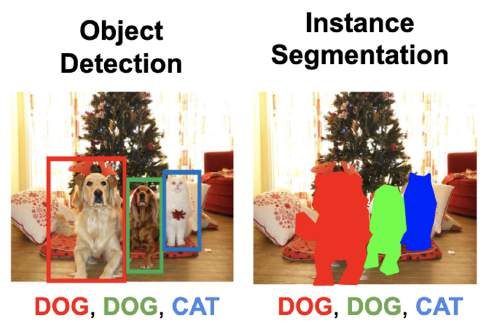 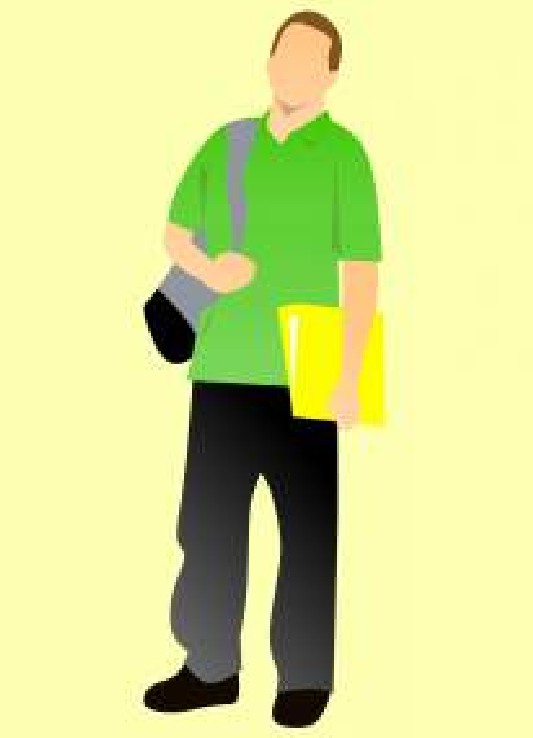 He et al, “Mask R-CNN”, ICCV 2017
Lecture 6 - 86
Mask R-CNN: Keypoint Estimation
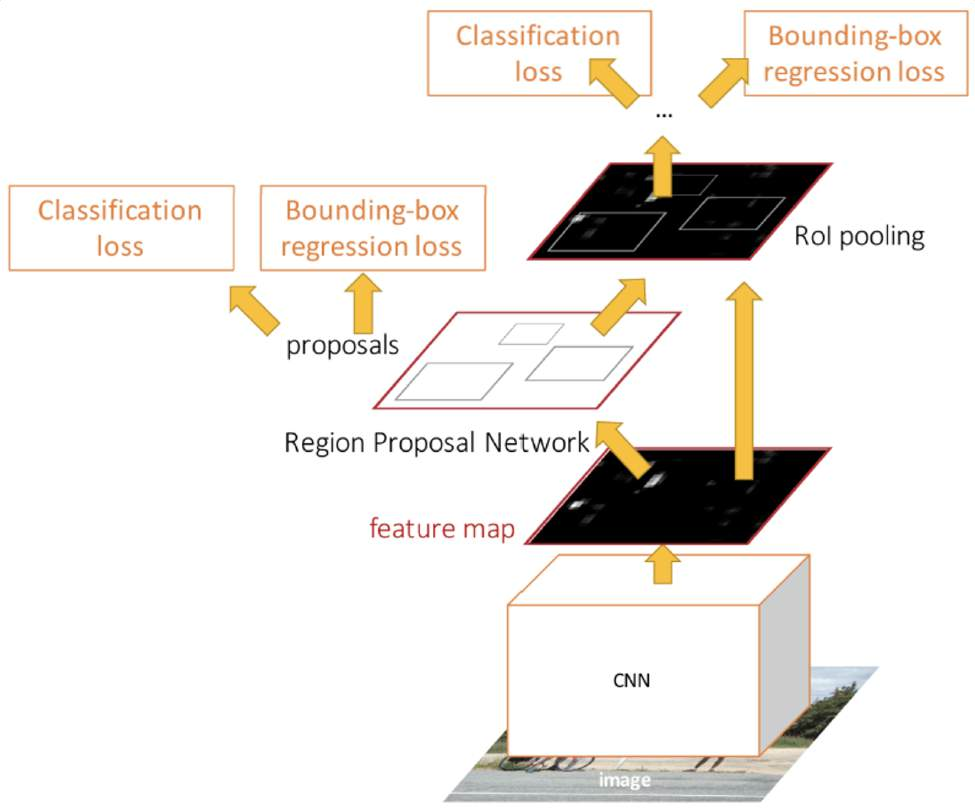 Mask Prediction
Keypoint prediction
Keypoint estimation
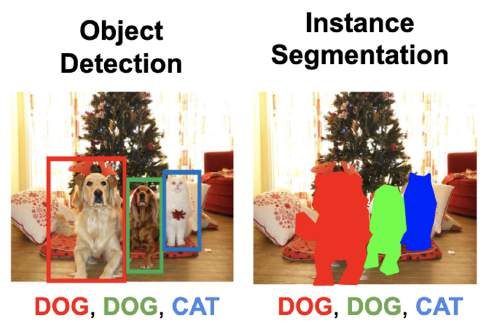 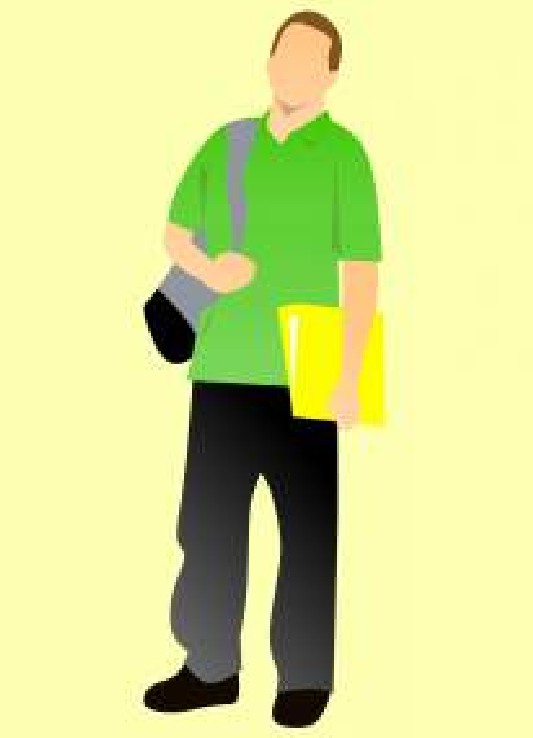 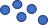 He et al, “Mask R-CNN”, ICCV 2017
Lecture 6 - 87
Mask R-CNN: Keypoint Estimation
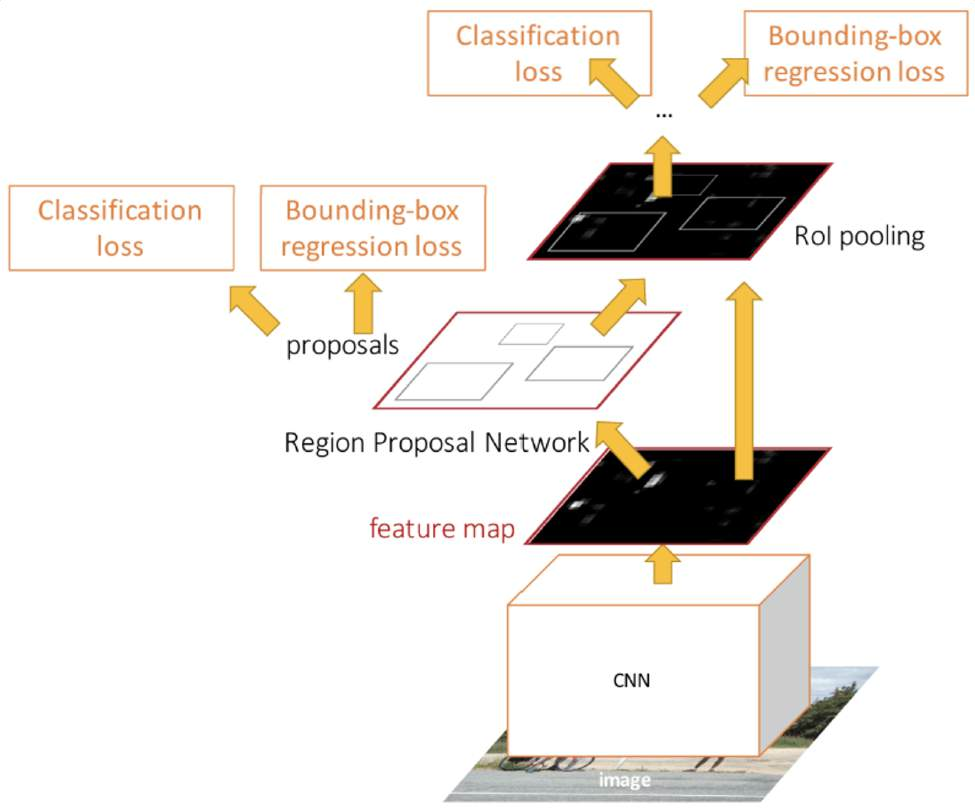 Mask Prediction
Keypoint prediction
Keypoint estimation
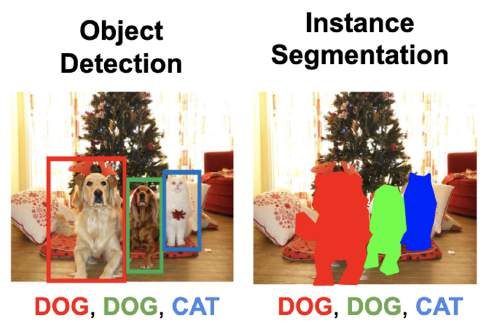 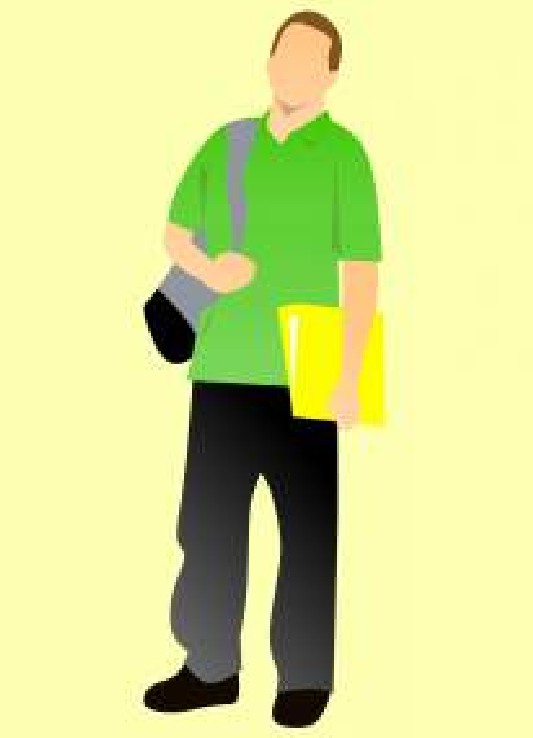 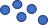 He et al, “Mask R-CNN”, ICCV 2017
Lecture 6 - 88
Dense Captioning: Predict a caption per region!
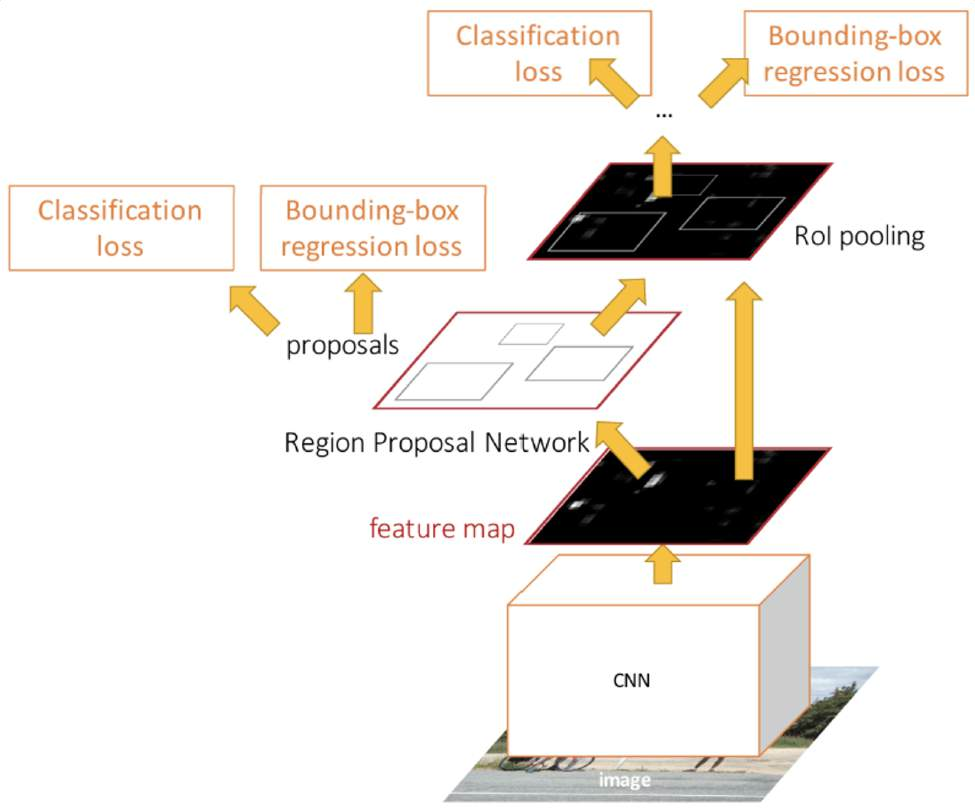 Caption prediction
(LSTM)
Per-Region Heads:
Each receives the features after
RoI Pool / RoI Align, makes some prediction per-region
Johnson, Karpathy, and Fei-Fei, “DenseCap: Fully Convolutional
Localization Networks for Dense Captioning”, CVPR 2016
Lecture 6 - 92
Dense Captioning
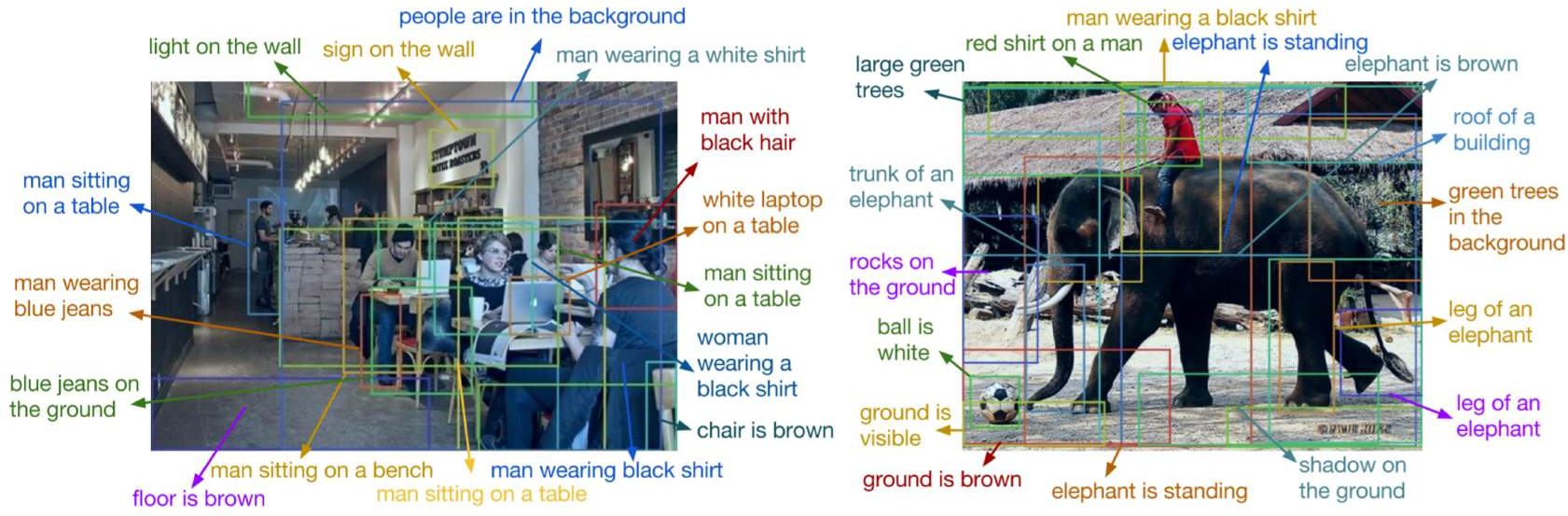 Johnson, Karpathy, and Fei-Fei, “DenseCap: Fully Convolutional Localization Networks for Dense Captioning”, CVPR 2016
Lecture 6 - 93
Dense Captioning
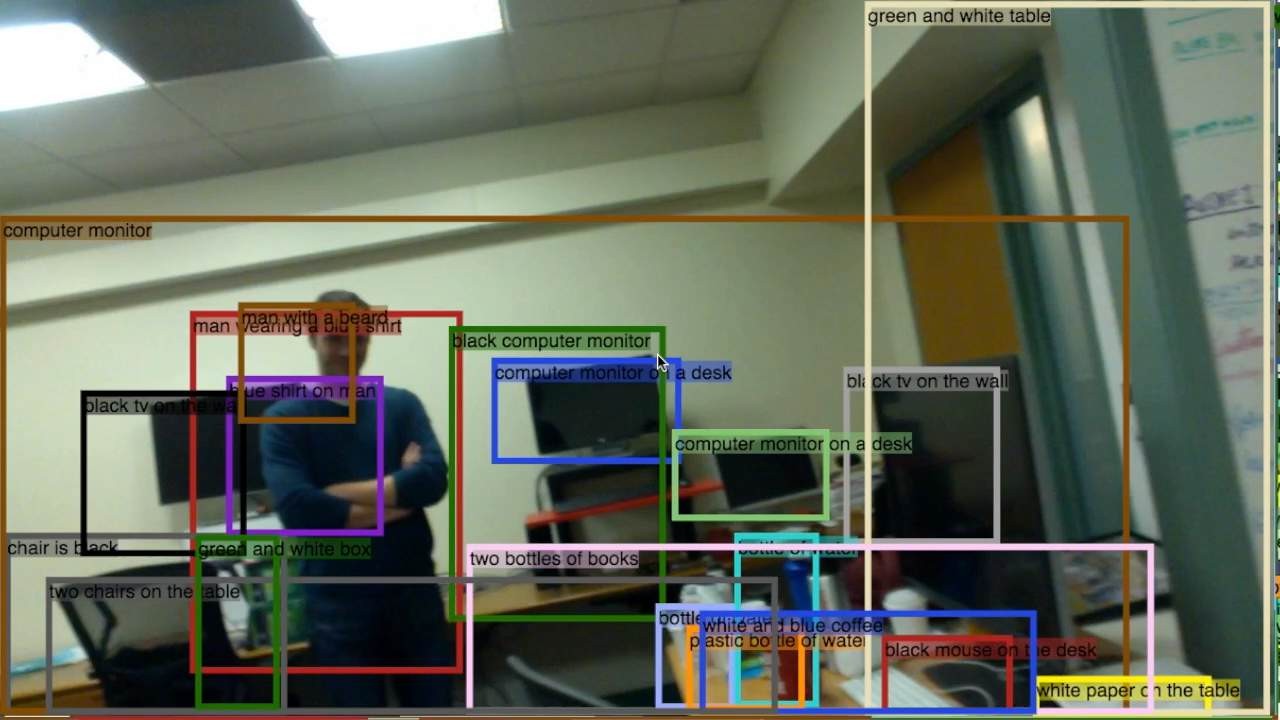 Johnson, Karpathy, and Fei-Fei, “DenseCap: Fully Convolutional Localization Networks for Dense Captioning”, CVPR 2016
Lecture 6 - 94
Summary: Many Computer Vision Tasks!
Instance Segmentation
Semantic Segmentation
Object Detection
Classification
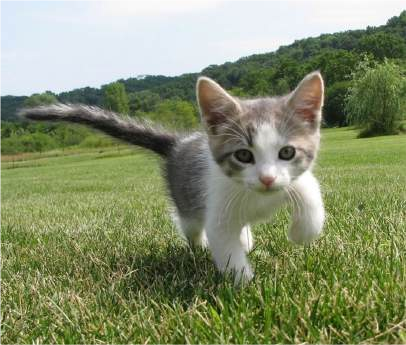 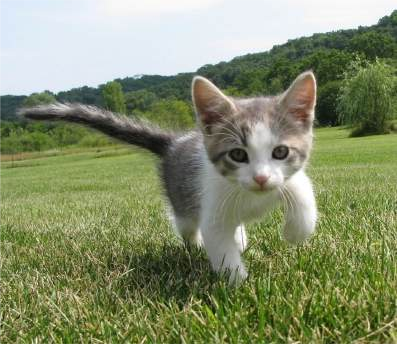 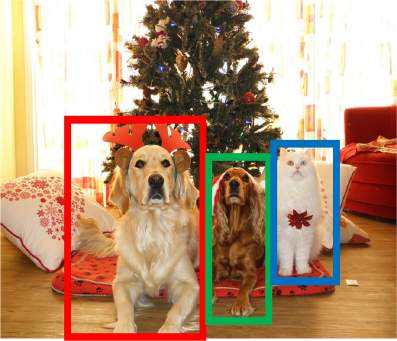 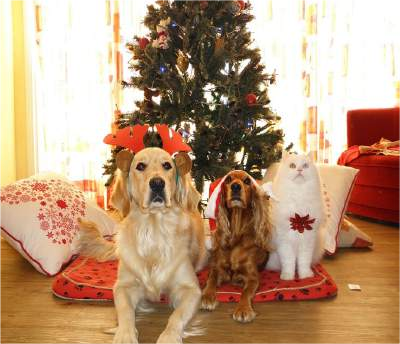 GRASS, CAT, TREE, SKY
CAT
DOG, DOG, CAT
DOG, DOG, CAT
No spatial extent
No objects, just pixels
Multiple Objects
This image is CC0 public domain
Lecture 6 - 97